ИТИСУ
ИНСТИТУТ ТОРГОВЛИ И СФЕРЫ УСЛУГ
СФУ
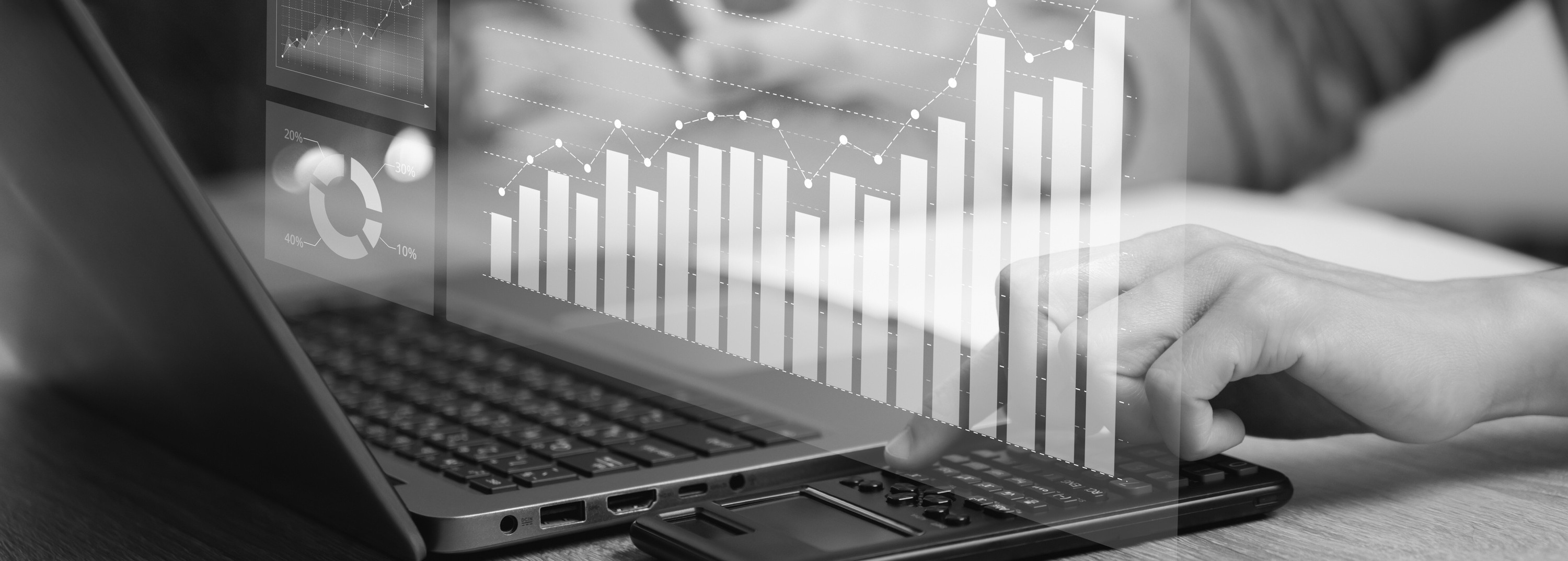 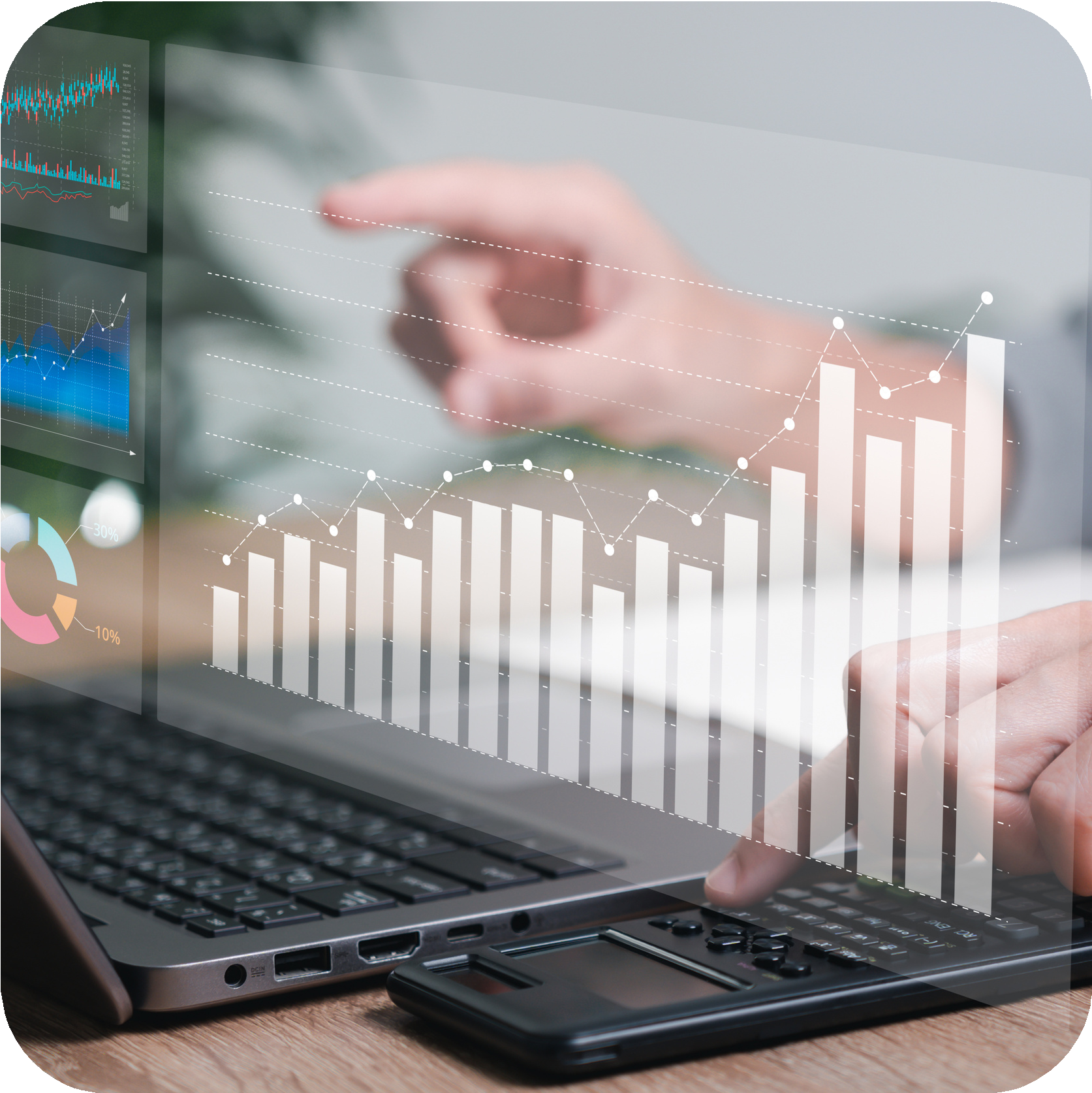 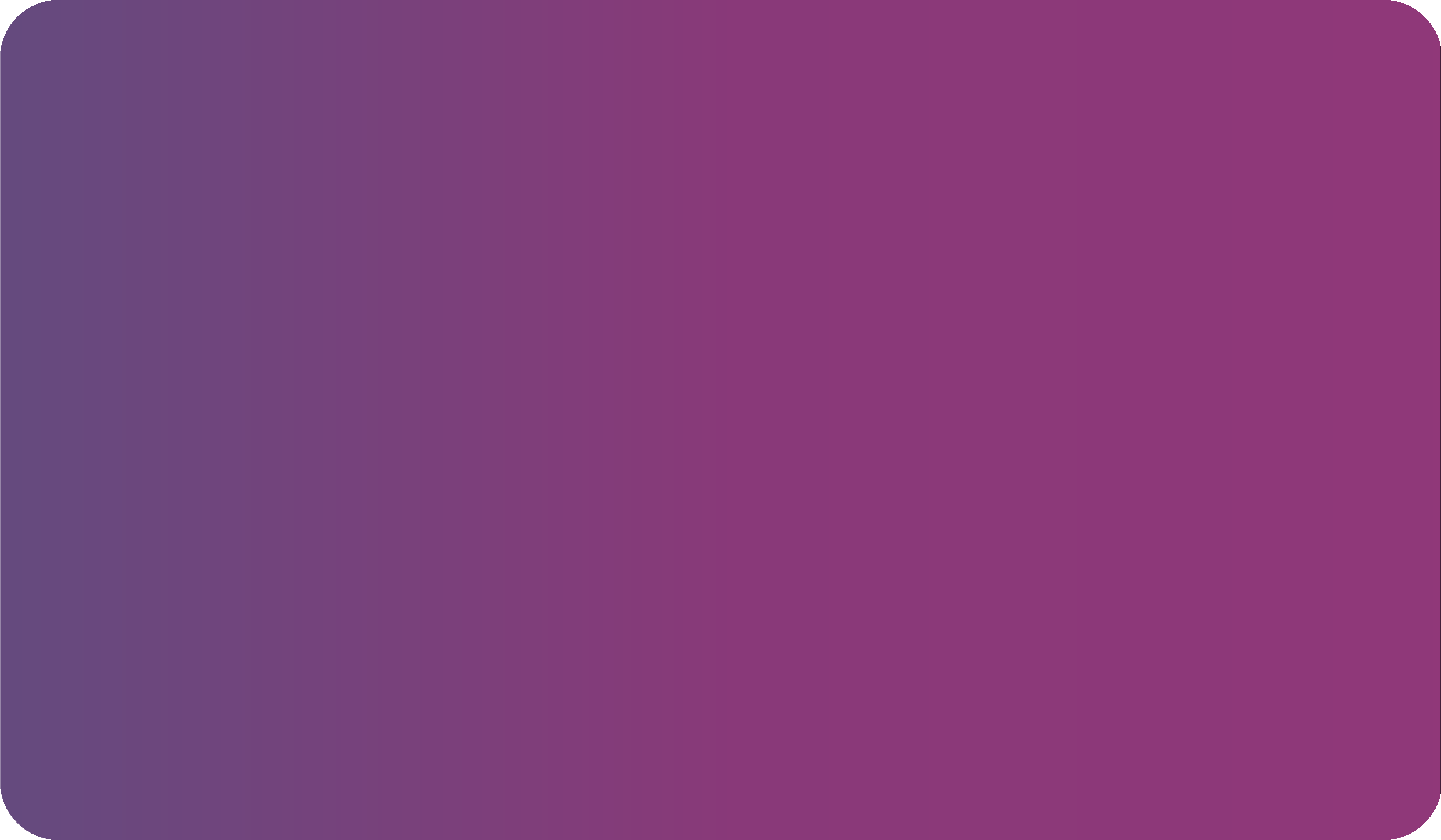 Направление подготовки:
38.04.06 Торговое дело

Образовательная программа:
38.04.06.01 Электронная коммерция 
(e-commerce)
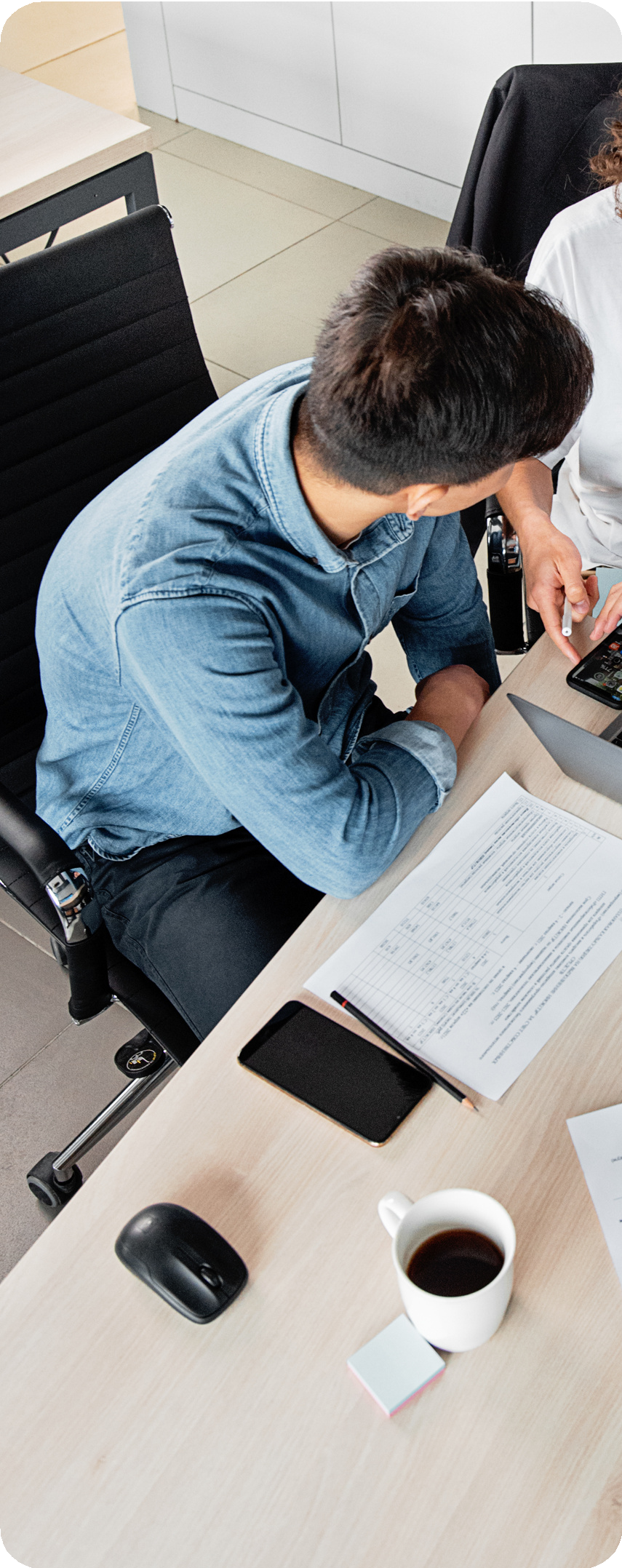 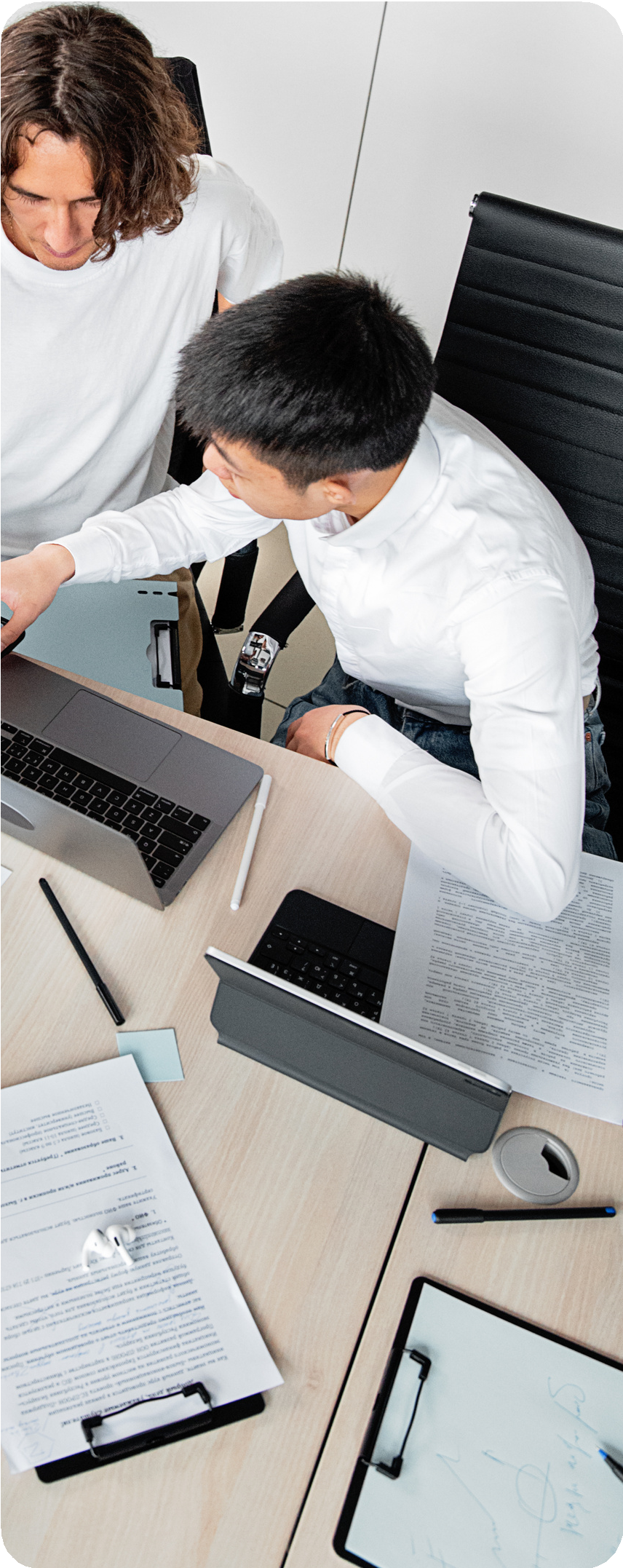 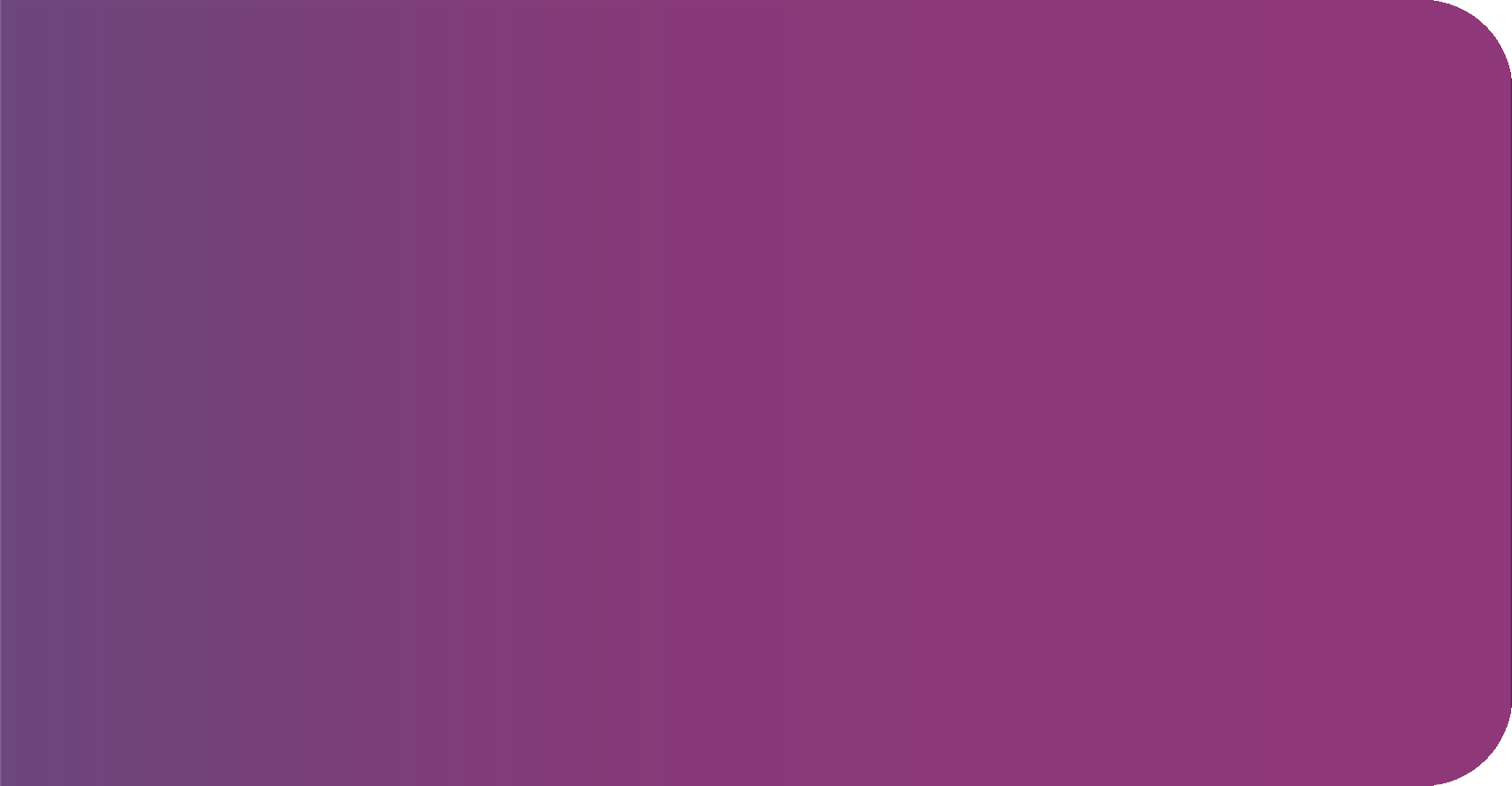 Образовательно- квалификационный уровень:
МАГИСТРАТУРА
СФУ
Срок подготовки:

Очная форма обучения: 2 года
ИТИСУ
КОЛИЧЕСТВО
ОЧНАЯ ФОРМА ОБУЧЕНИЯ
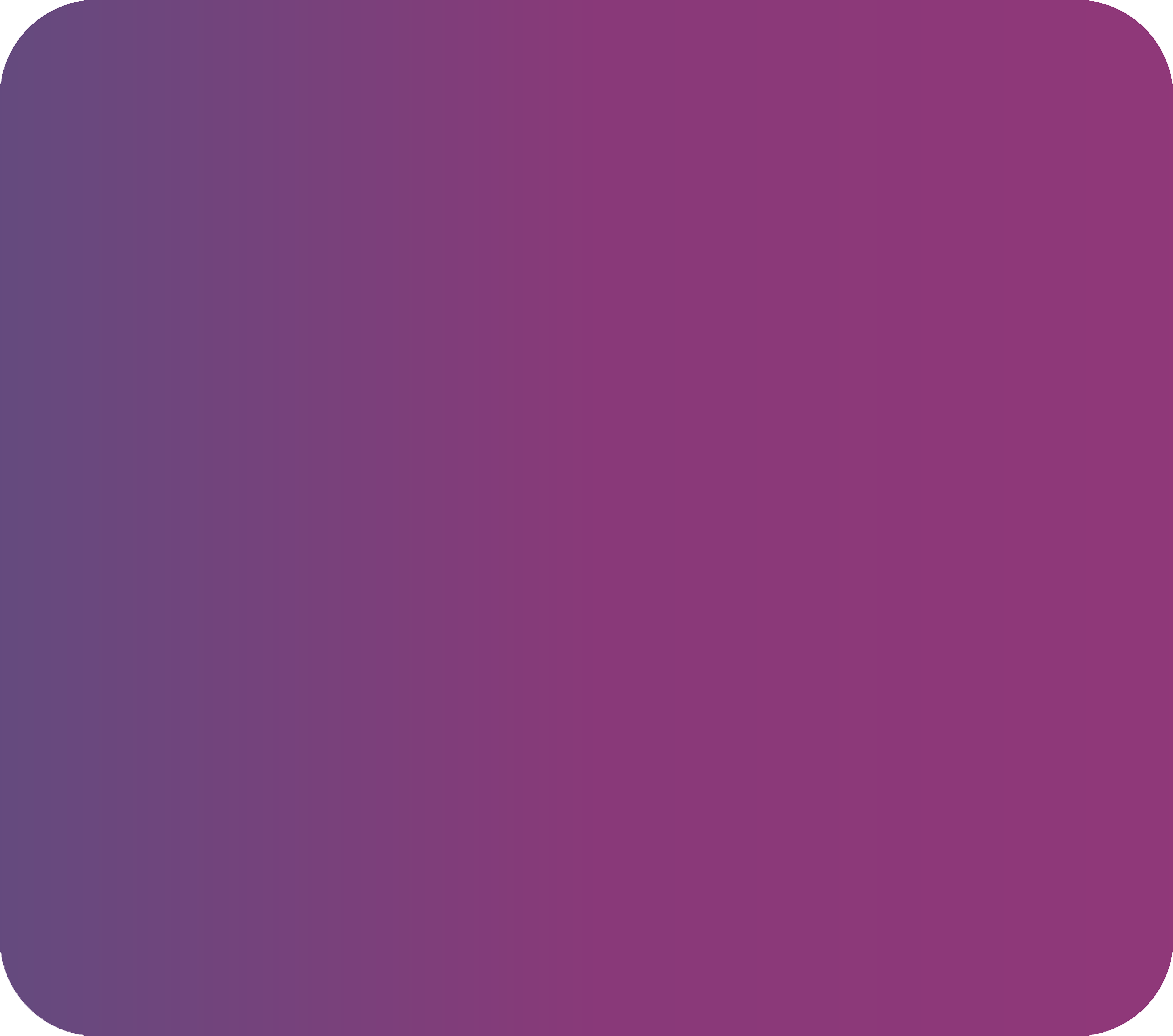 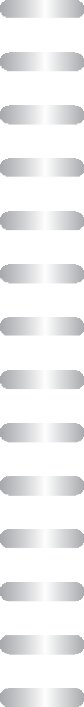 Количество
платных мест
12
МЕСТ
СФУ
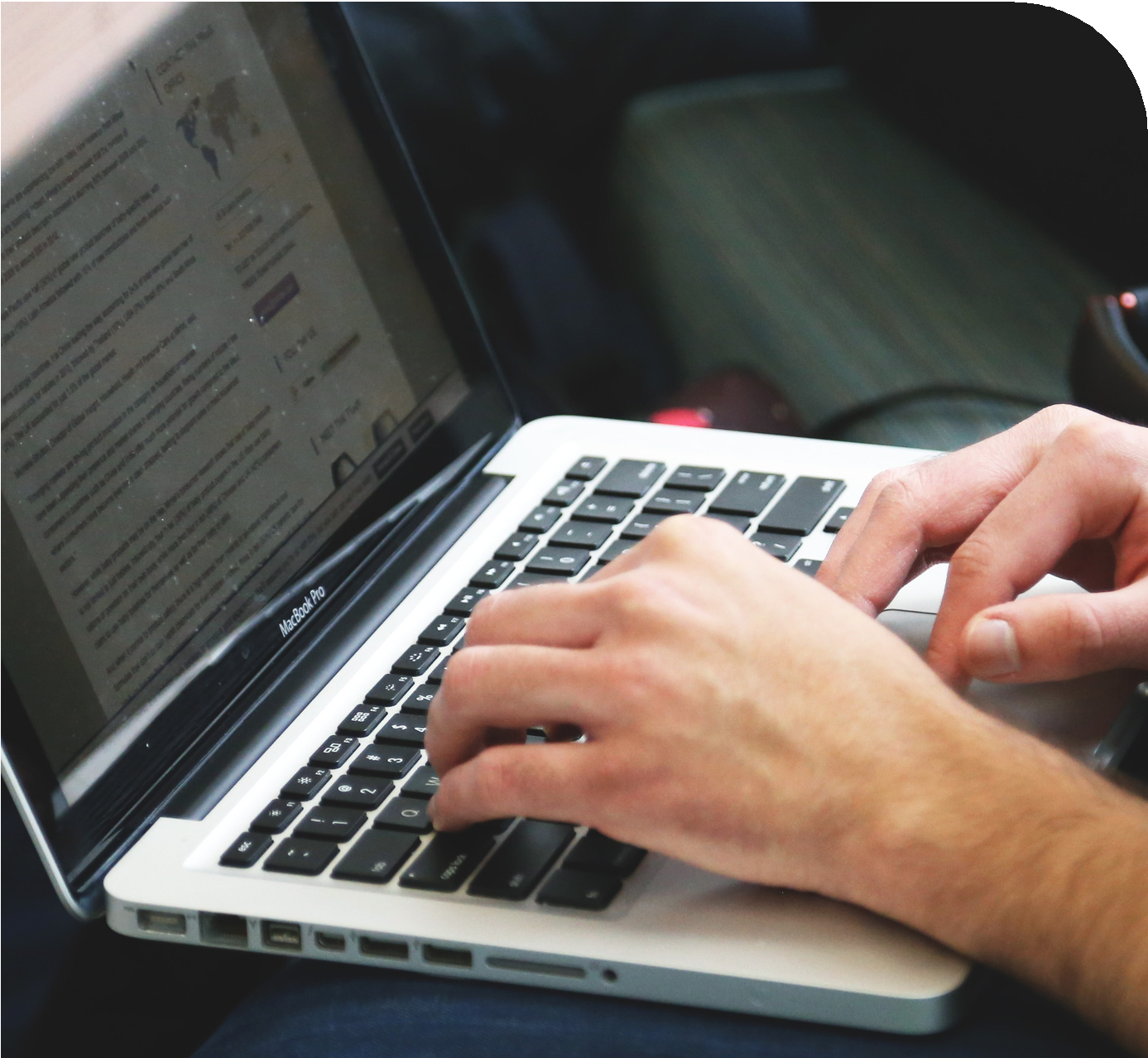 Вступительные испытания:

Устно (собеседование)
«Электронная коммерция»
ИТИСУ
Вступительные испытания — это внутренние экзамены в вузе, по результатам которых учебное заведение принимает решение о зачислении
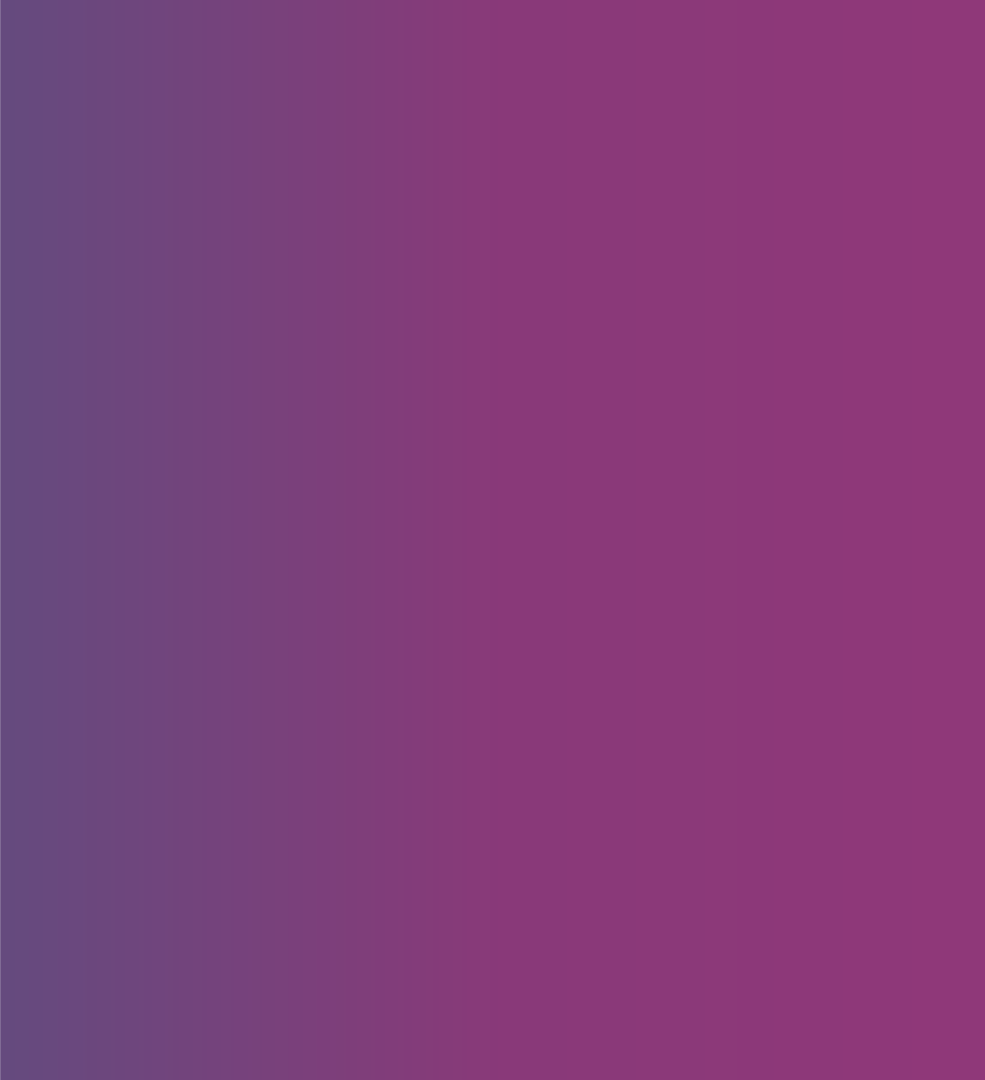 ГДЕ ВЫ СМОЖЕТЕ 
РАБОТАТЬ?

Интернет-магазины

Традиционные розничные сети

В2В компании

Стартапы и малый бизнес 

Маркетплейсы

Консалтинговые компании
ИТИСУ
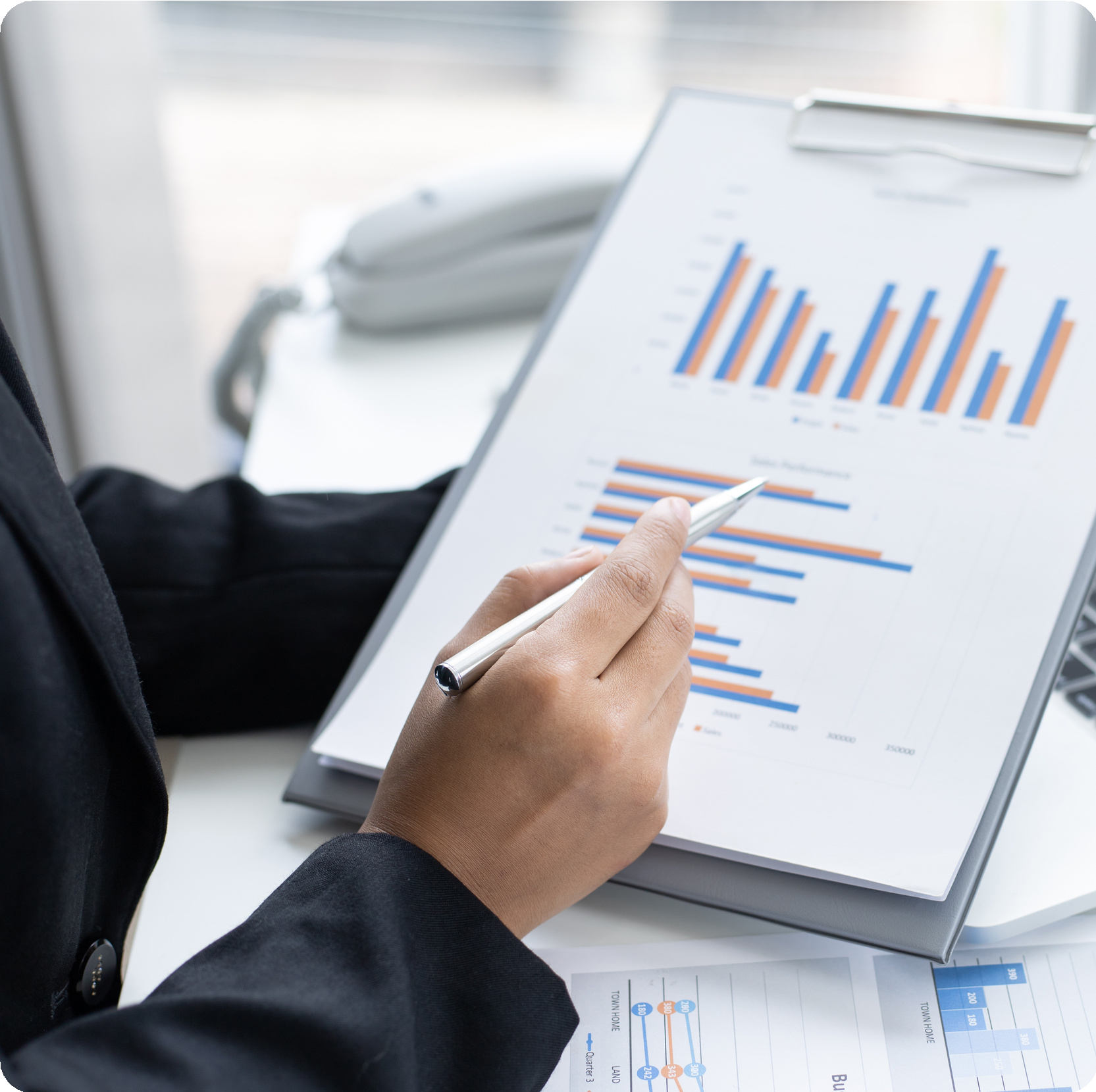 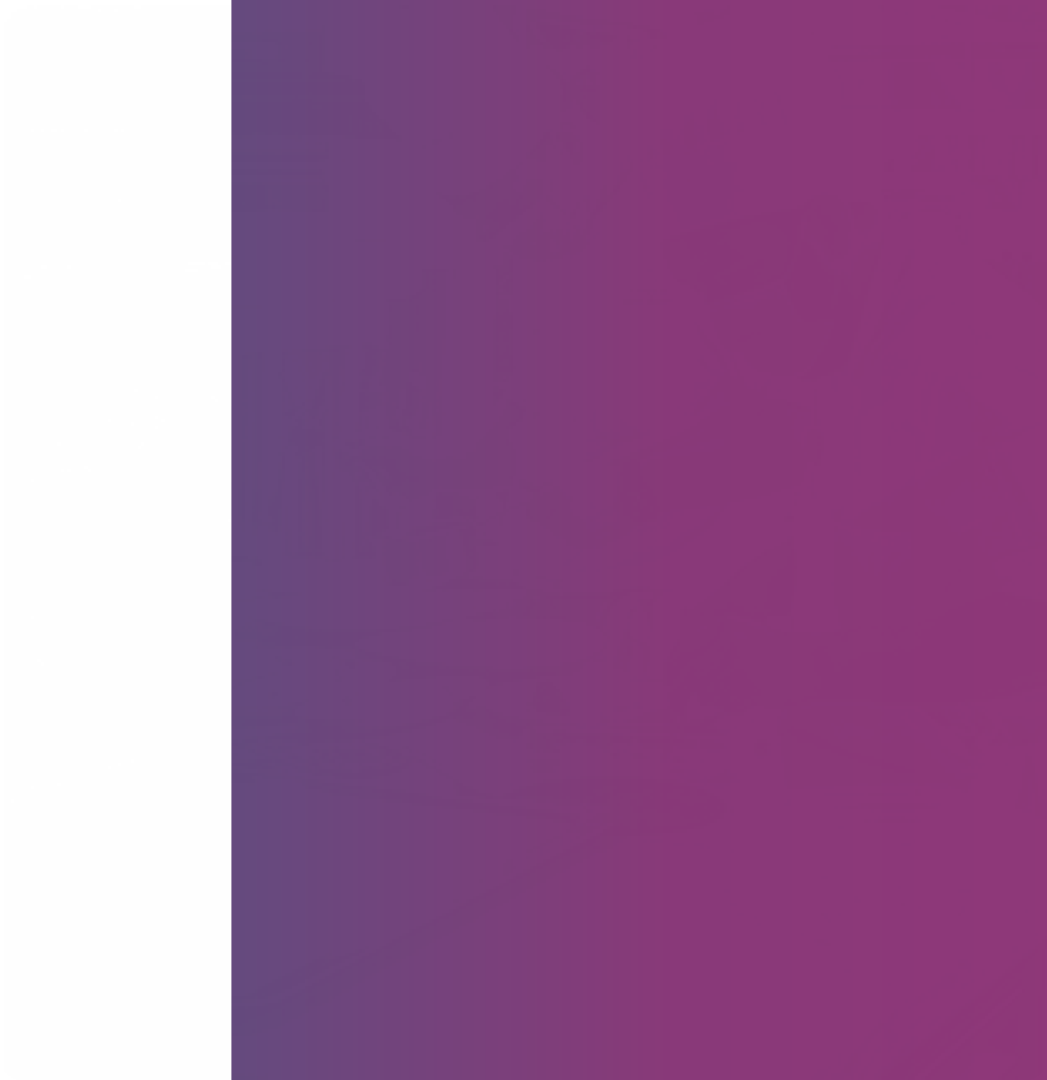 ПЕРСПЕКТИВА
Онлайн-ритейлер

Ведущем специалистом по электронным площадкам

E-commerce-маркетологом

Менеджером маркетплейсов

Управляющим интернет-магазина

Аналитиком маркетплейсов
КЕМ ВЫ СМОЖЕТЕ РАБОТАТЬ?
Учебная программа направлена на изучение последних тенденций контент-маркетинга, вы научитесь определять точки роста бизнеса и разрабатывать наиболее оптимальные стратегии запуска и продвижения
ДОКУМЕНТЫ
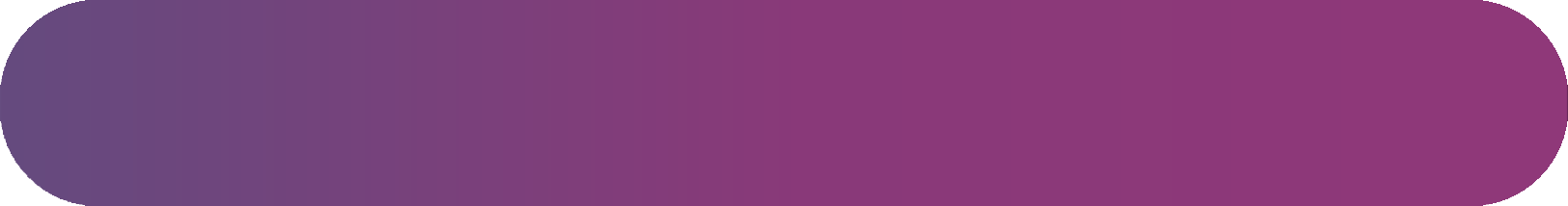 Копия паспорта, ИНН и СНИЛС
ПЕРЕЧЕНЬ ДОКУМЕНТОВ
Способы подачи документов:

Лично в Университете, а также в филиалах
В электронной форме через Госуслуги — суперсервис «Поступление в вуз онлайн»
По почте
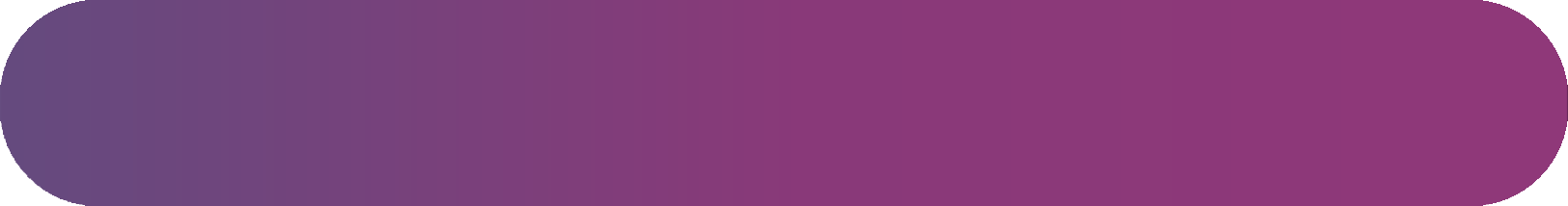 Документ установленного образца о высшем или высшем профессиональном образовании
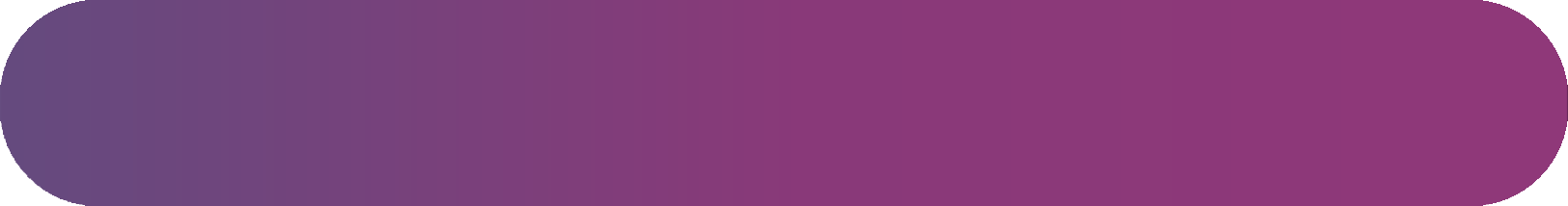 Документы подтверждающие индивидуальные достижения поступающего, которые учитываются при поступлении
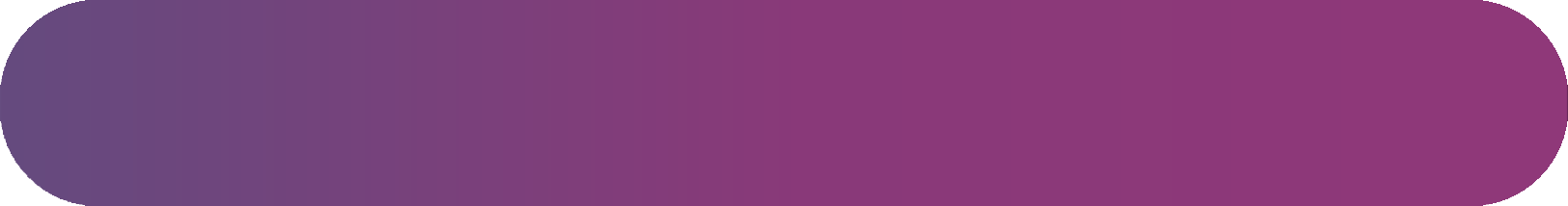 Иные документы
ДОКУМЕНТЫ
ИТИСУ
ОСТАЛИСЬ ВОПРОСЫ?
СПРОСИ У НАС…
Контакты
#Адрес
  г.Красноярск, ул. Лиды Прушинской, 2
#Приемная комиссия ИТиСУ
  +7 (391) 206-24-29, +7 (391) 206-24-69
#Официальный сайт
  http://economics.sfu-kras.ru/
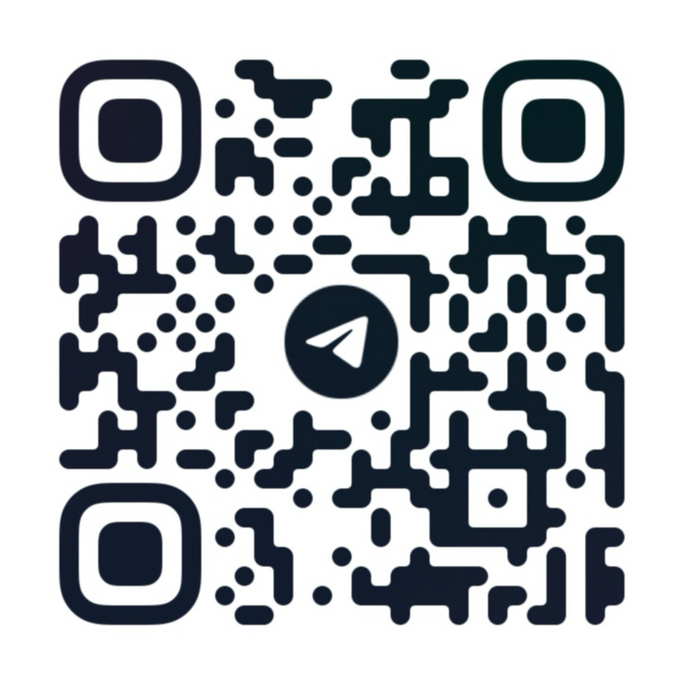 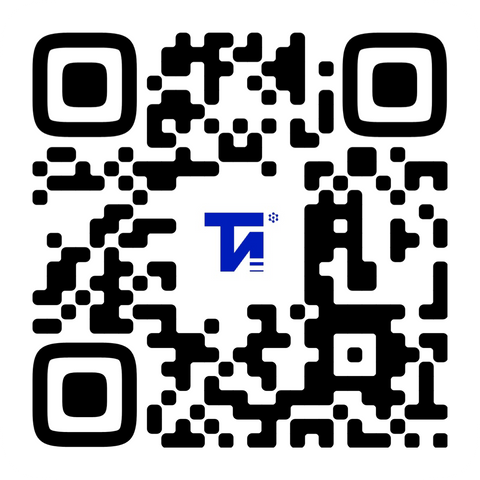 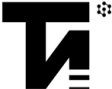 #Вконтакте	#Telegramm
ИТИСУ